КОРРЕКТИРОВКА ПРОЕКТА МЕЖЕВАНИЯ ТЕРРИТОРИИ ЦЖР В ГРАНИЦАХ УЛИЦ СЕРГЕЯ БЕЗВЕРХОВА, РЕСПУБЛИКИ, ЭНГЕЛЬСА И РЕКИ БАРДЫКОВКА В ГОРОДЕ СУРГУТЕ В ЧАСТИ ИЗМЕНЕНИЯ ВИДА РАЗРЕШЕННОГО ИСПОЛЬЗОВАНИЯ ЗЕМЕЛЬНОГО УЧАСТКА С УСЛОВНЫМ НОМЕРОМ :ЗУ72
Подготовка корректировки проекта межевания осуществляется на основании:
- Представления прокуратуры об устранении нарушении закона города о 15.08.2024  №07-03-2024/Прдп437-24-   20711004

- Постановления Администрации города Сургута от 30.10.2024 № 5637
 «О принятии решения по внесению изменений в проект межевания территории ЦЖР в границах улиц Сергея Безверхова, Республики, Энгельса и реки Бардыковка города Сургута».
Задачи корректировки:
определение способов образования земельных участков
уточнение сведений о площади образуемых земельных участков
установление вида разрешенного использования образуемых земельных участков.
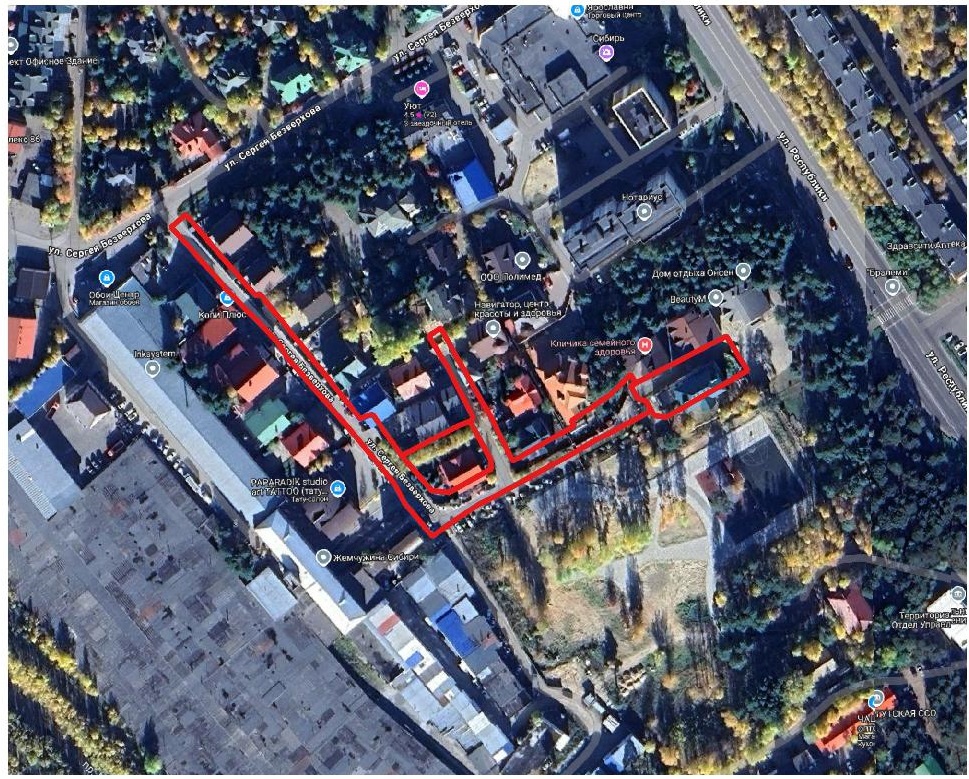 Корректировка проекта межевания
Утвержденный проект межевания
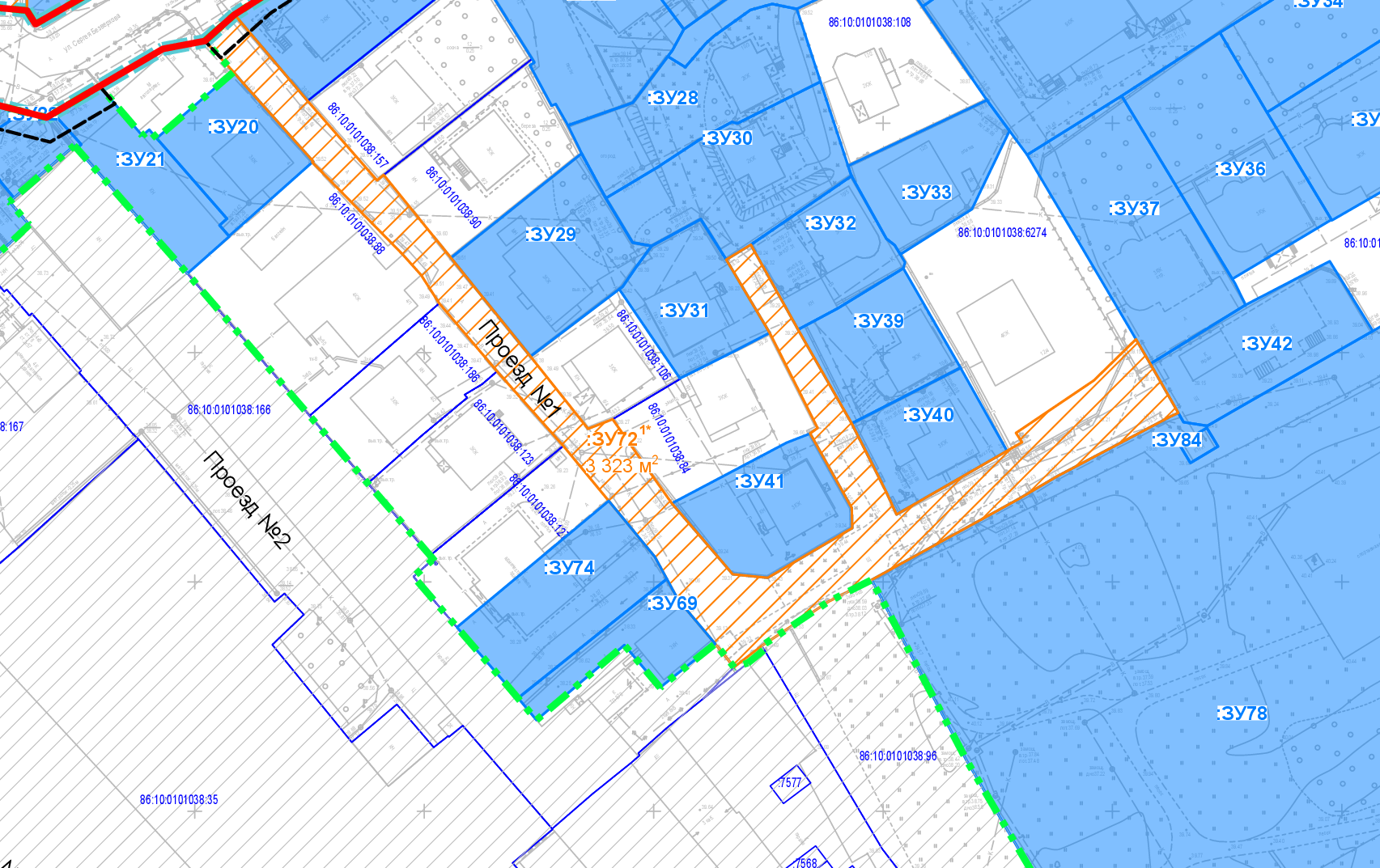 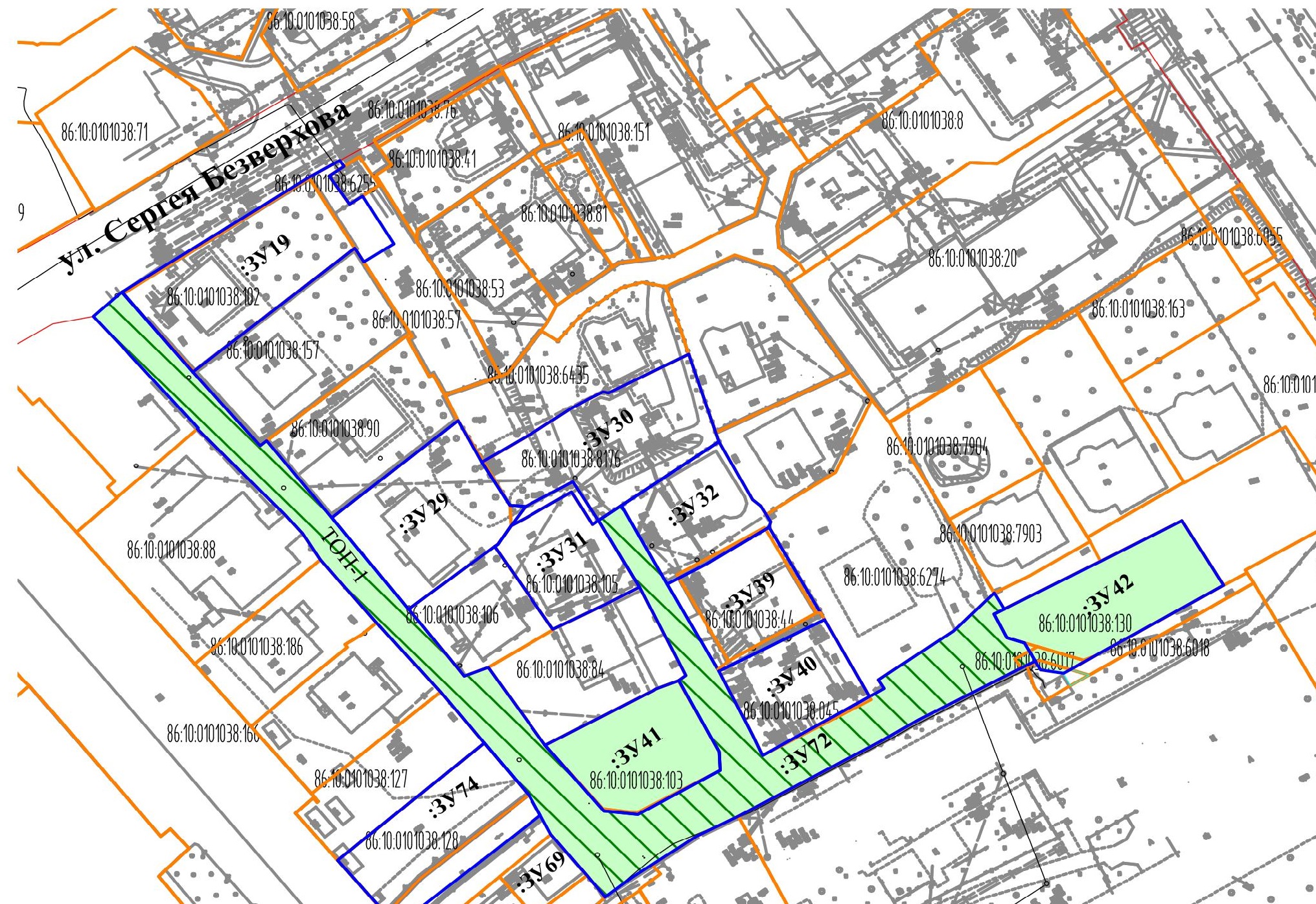 Утвержденный проект межевания
Корректировка проекта межевания
Спасибо за внимание!